Kopfübungen BORG SchorenKÜ 4
8. Klasse
Aufgabe 1
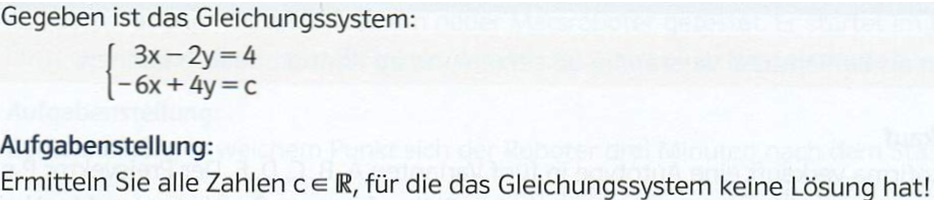 Aufgabe 2
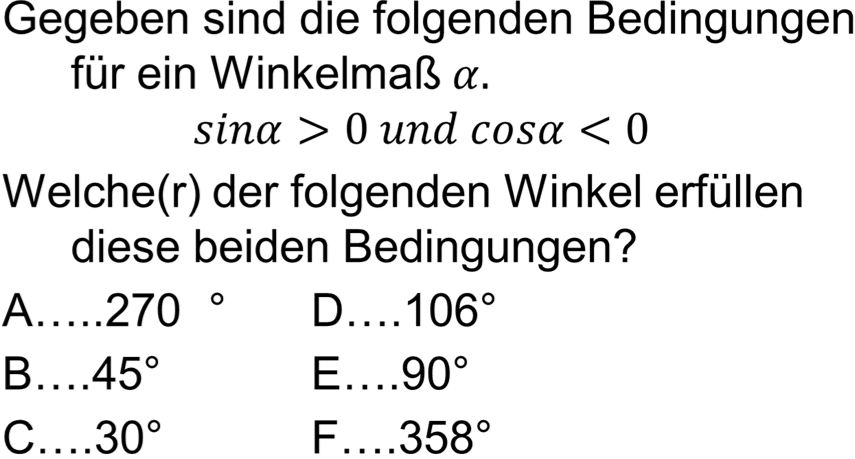 Aufgabe 3
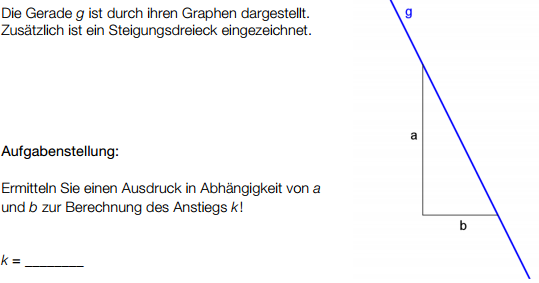 Aufgabe 4
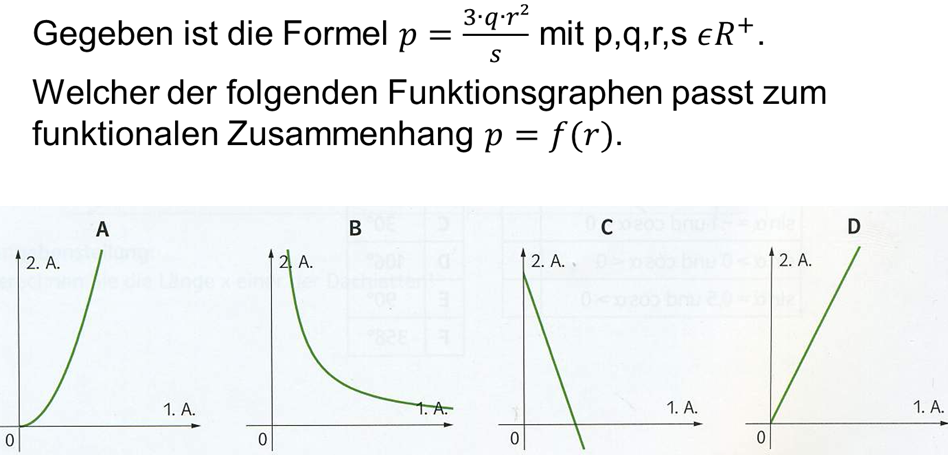 Aufgabe 5
Welche der Funktionen beschreiben eine exponentielle Abnahme?
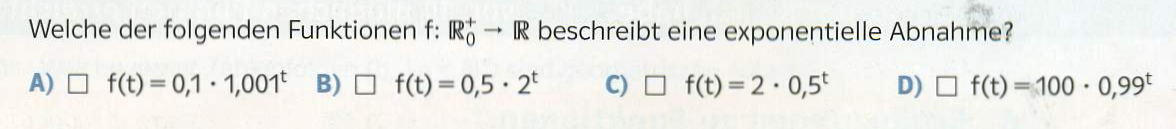 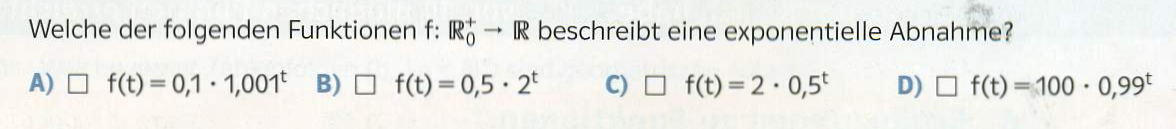 Aufgabe 6
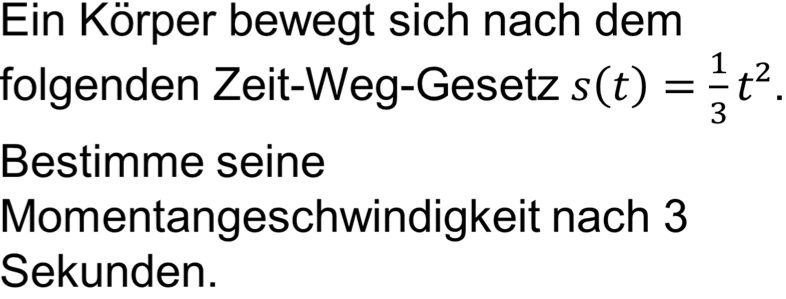 Aufgabe 7
Welche Aussagen sind richtig?
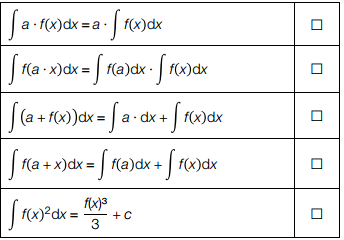 Aufgabe 8
Wie groß ist die Wahrscheinlichkeit bei zweimaligem Würfeln die Augensumme 4 zu erzielen?
Aufgabe 9
In welchen Zeilen ist die Zufallsvariable X binomialverteilt?
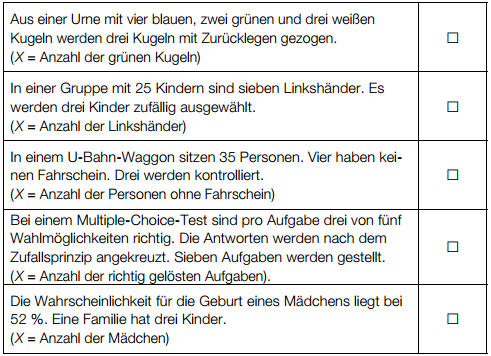 Aufgabe 10
Seit 1950 hat sich die Einwohnerzahl von damals 20000 um 40% erhöht. Wie viele sind es jetzt?
LÖSUNGEN
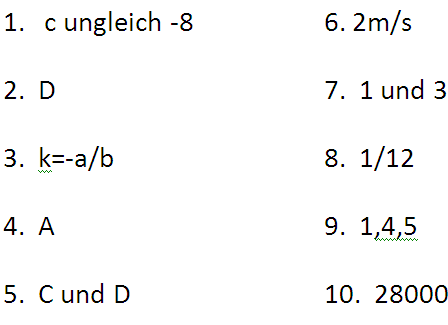